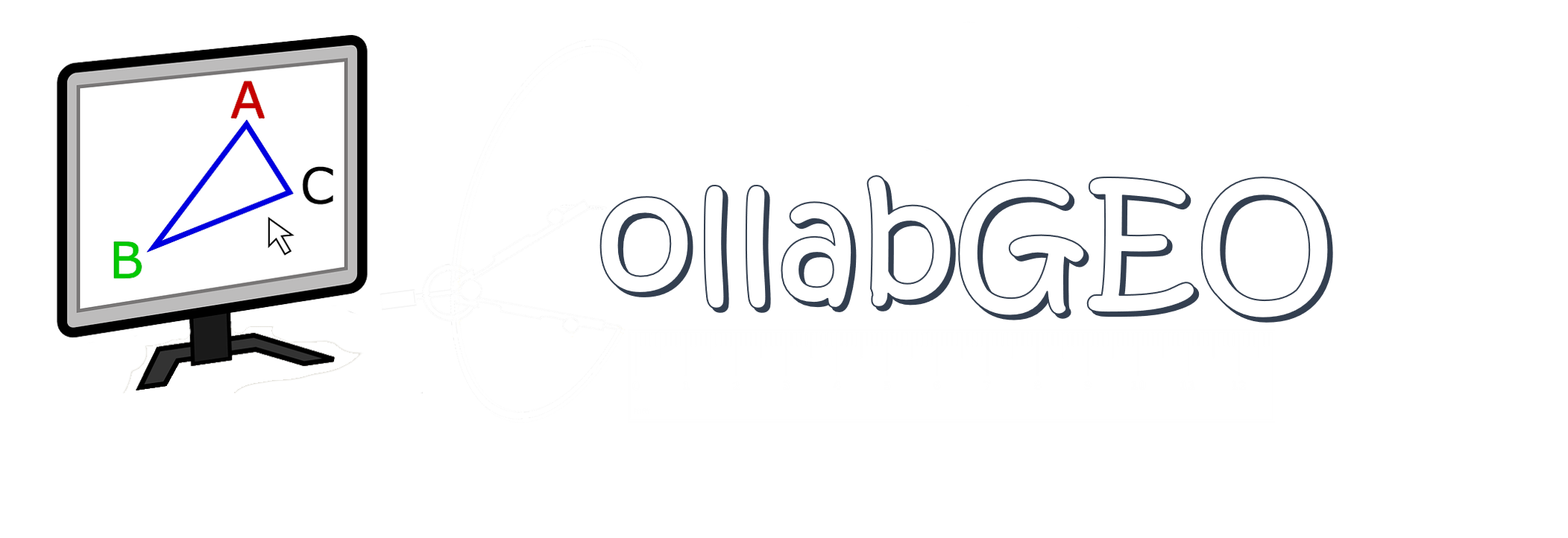 Leveraging CollabGEO tool in teaching Geometry on DIKSHA
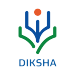 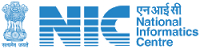 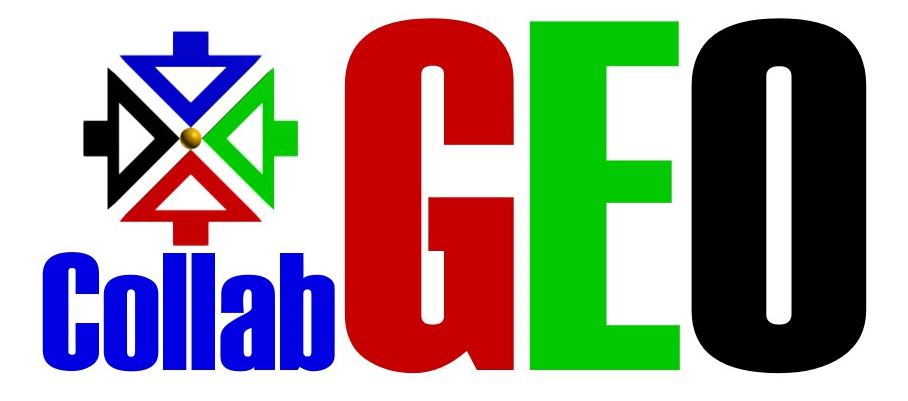 Agenda
Introduction
DIKSHA with CollabGEO
Benefits
Objectives
User Interface
Real Time Collaboration
Adhering with NCERT Syllabus
Salient Features
CollabGEO Web Application
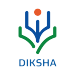 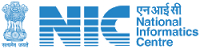 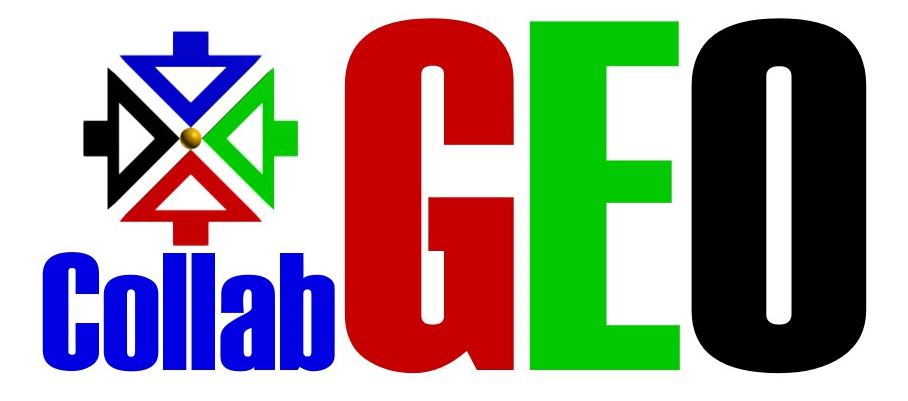 Introduction
CollabGEO is a two-dimensional interactive web application created for understanding and teaching basic mathematical geometrical concepts.

CollabGEO designed, enhanced and implemented as per dynamic requirements of School Education especially NCERT adhering to NDEAR and NEP 2020 policies and standards of Ministry of education.

The purpose of creating Online Collaborative 2D geometry and mathematical tool is to help teachers, tutors and students to make their practical lessons with real time interactions.

 These will help teachers to explain and practice theoretical concepts for students to understand and solve in a practical way.
CollabGEO Web Application
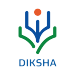 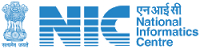 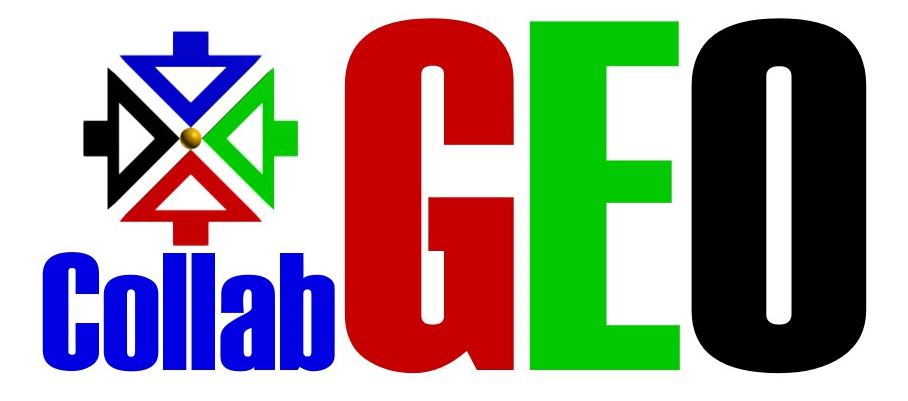 DIKSHA with CollabGEO
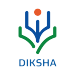 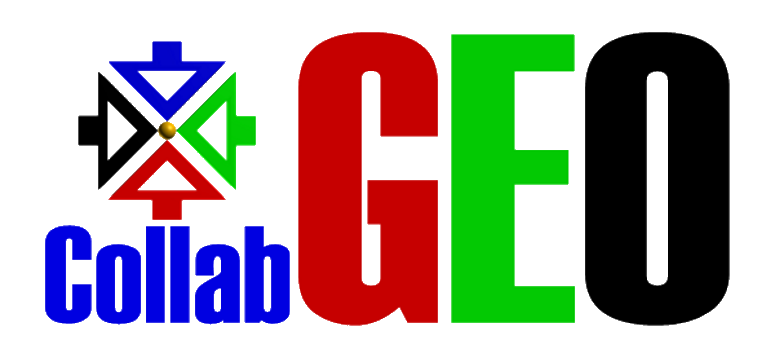 CollabGEO Web Application
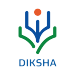 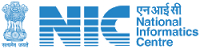 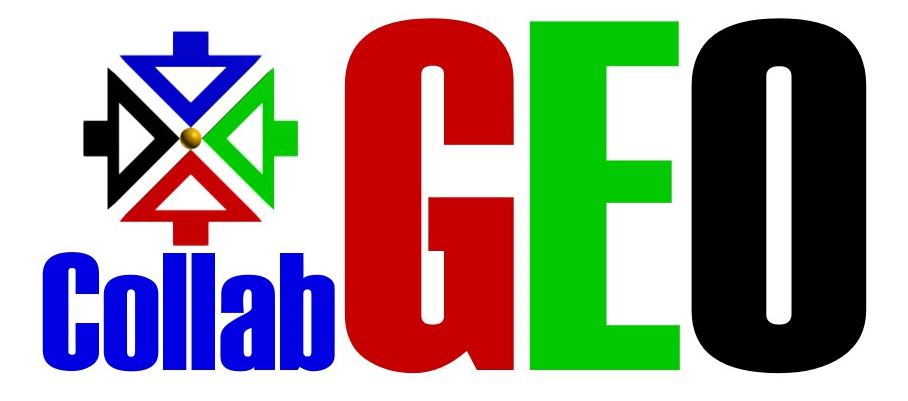 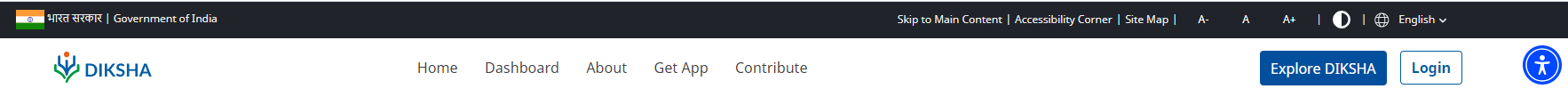 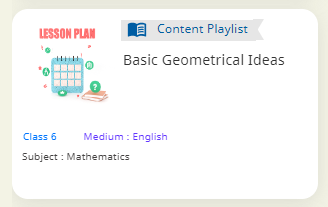 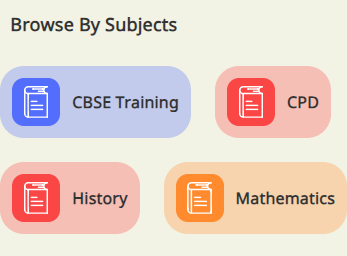 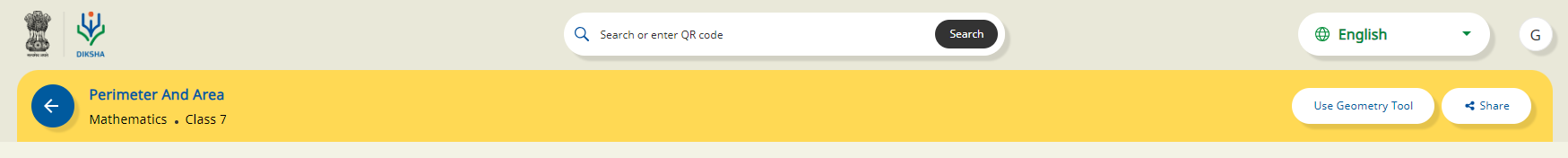 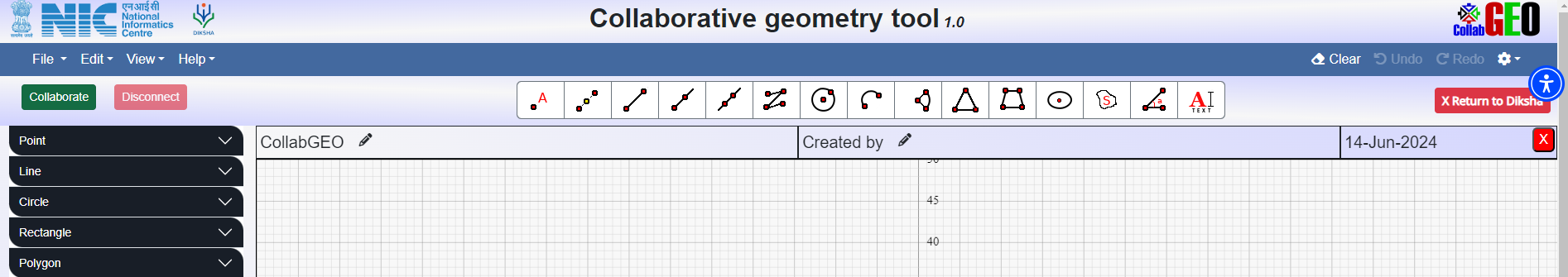 CollabGEO Web Application
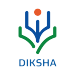 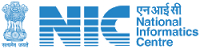 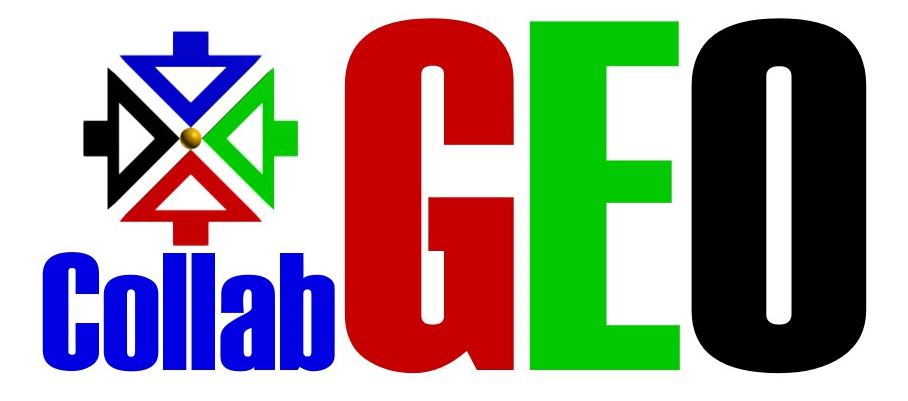 Benefits
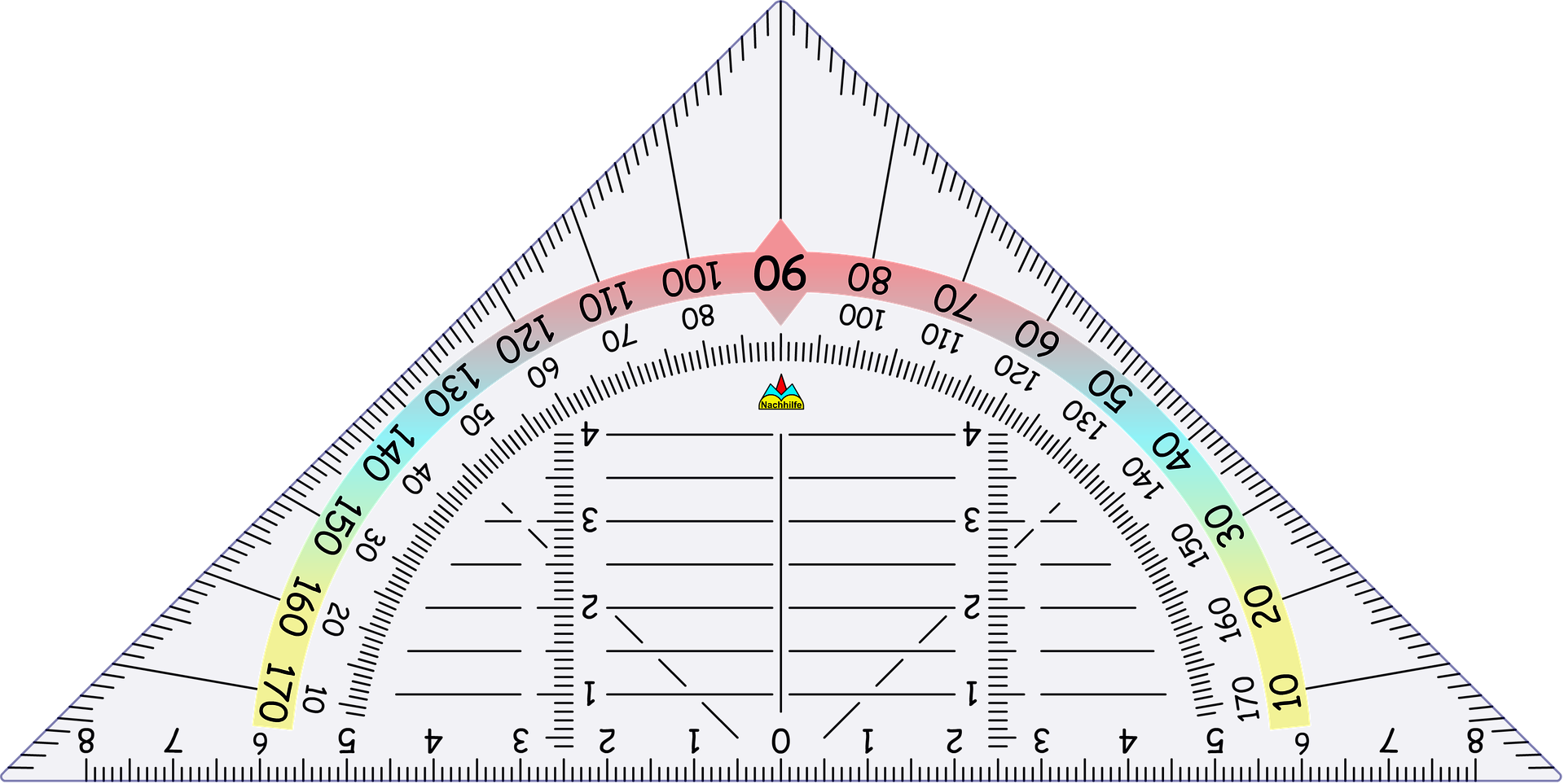 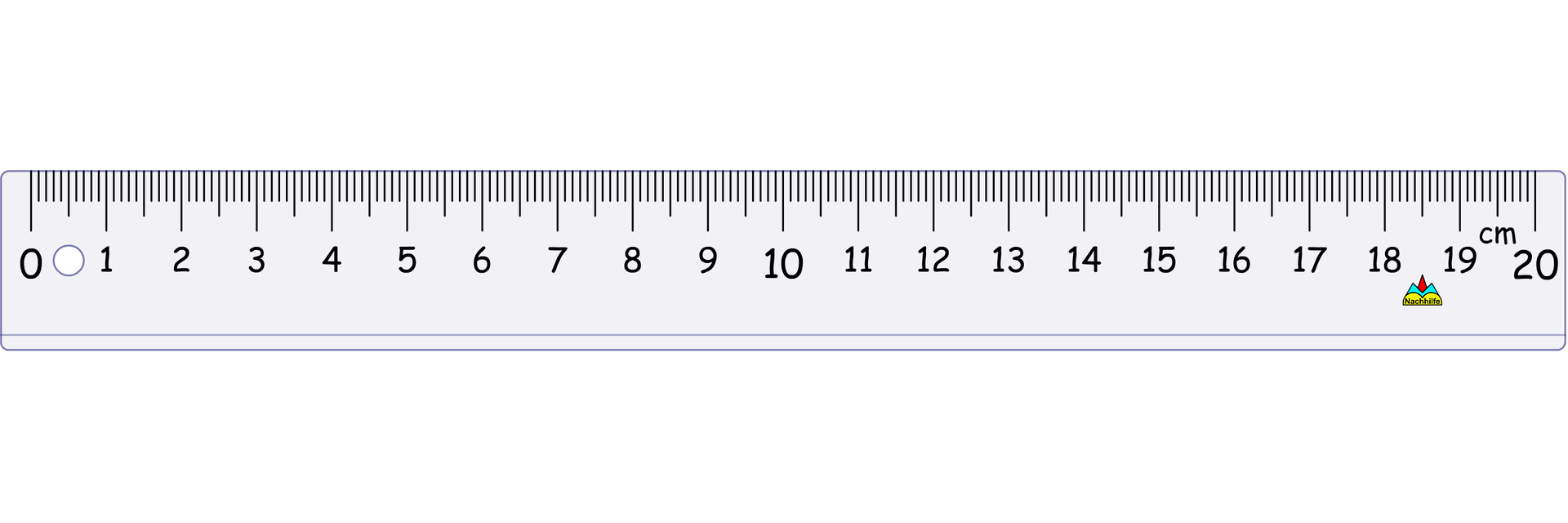 CollabGEO Web Application
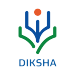 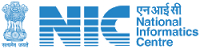 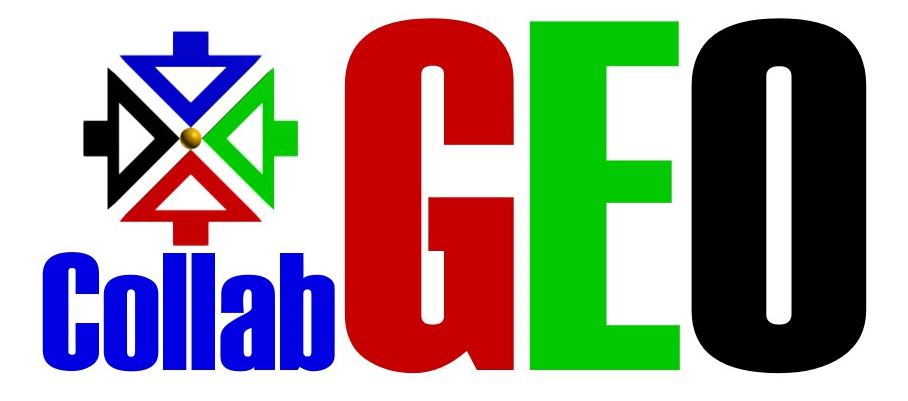 Objectives
Enable user to understand basic concepts of 2D geometry and draw interactively
Hands on geometry lessons and tasks
Collaborative and real time sharing of geometry and text data
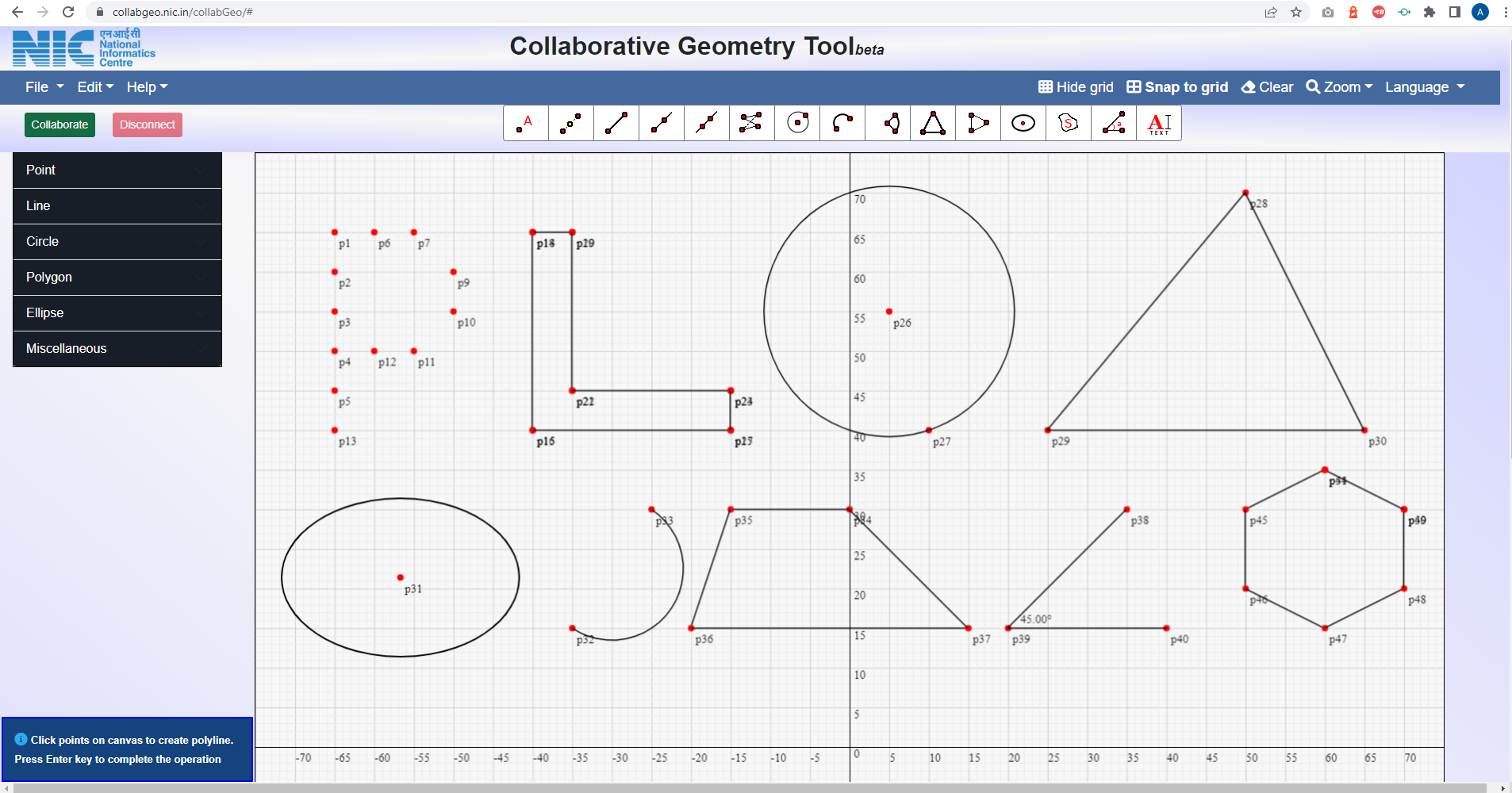 CollabGEO Web Application
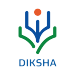 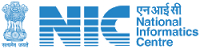 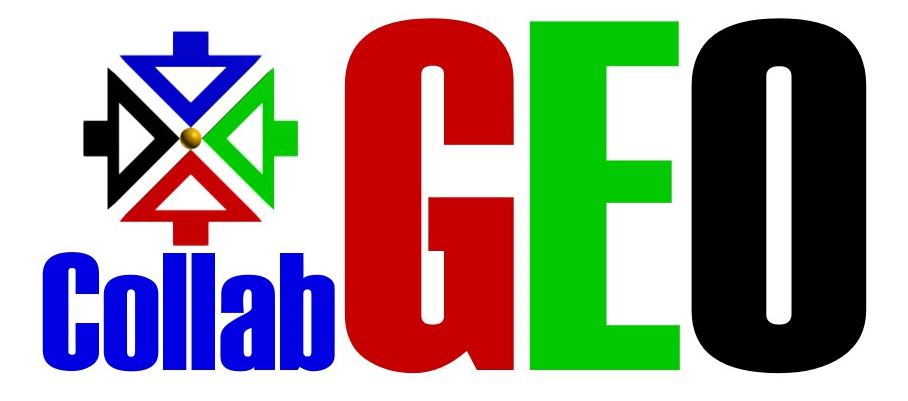 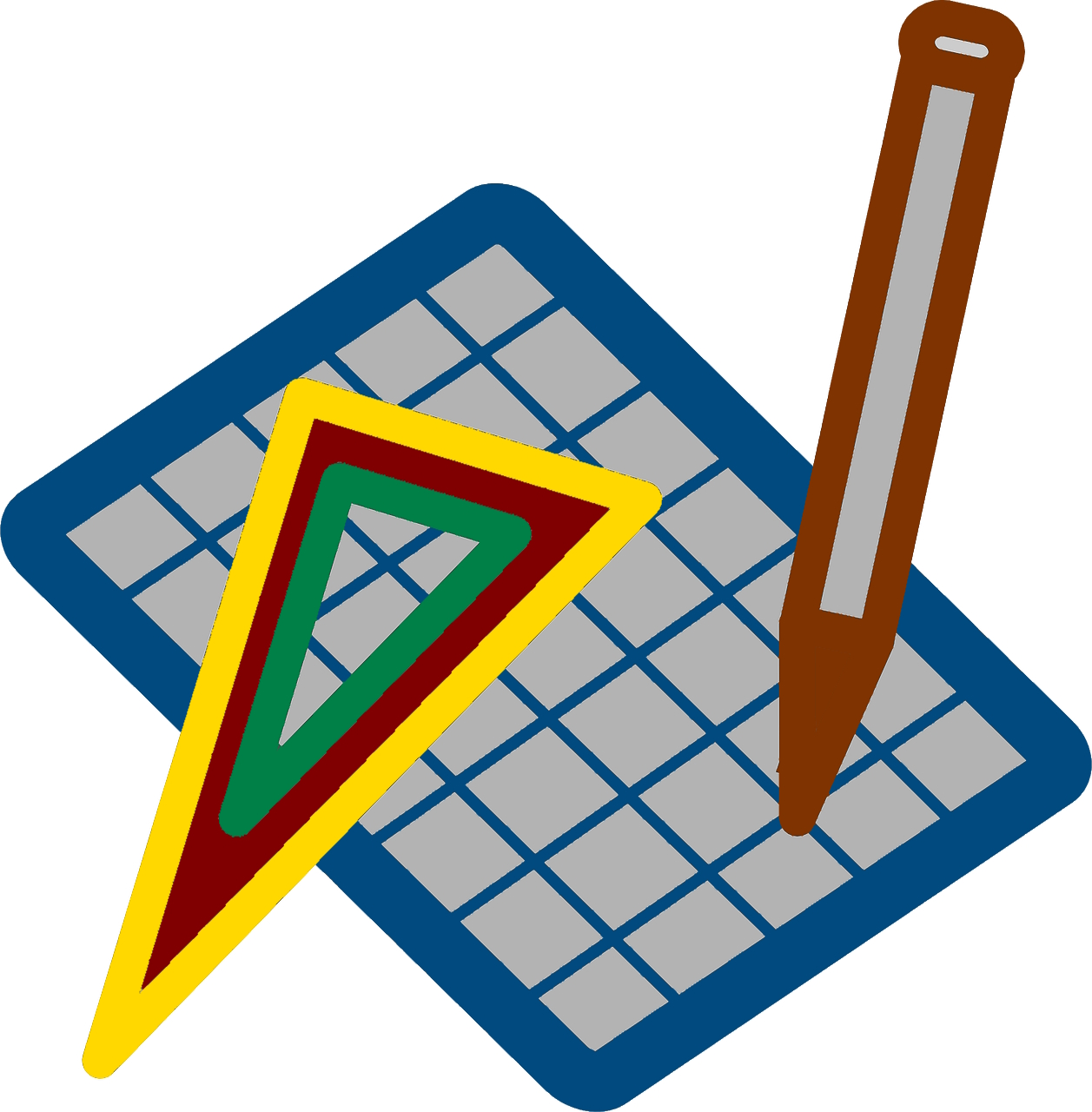 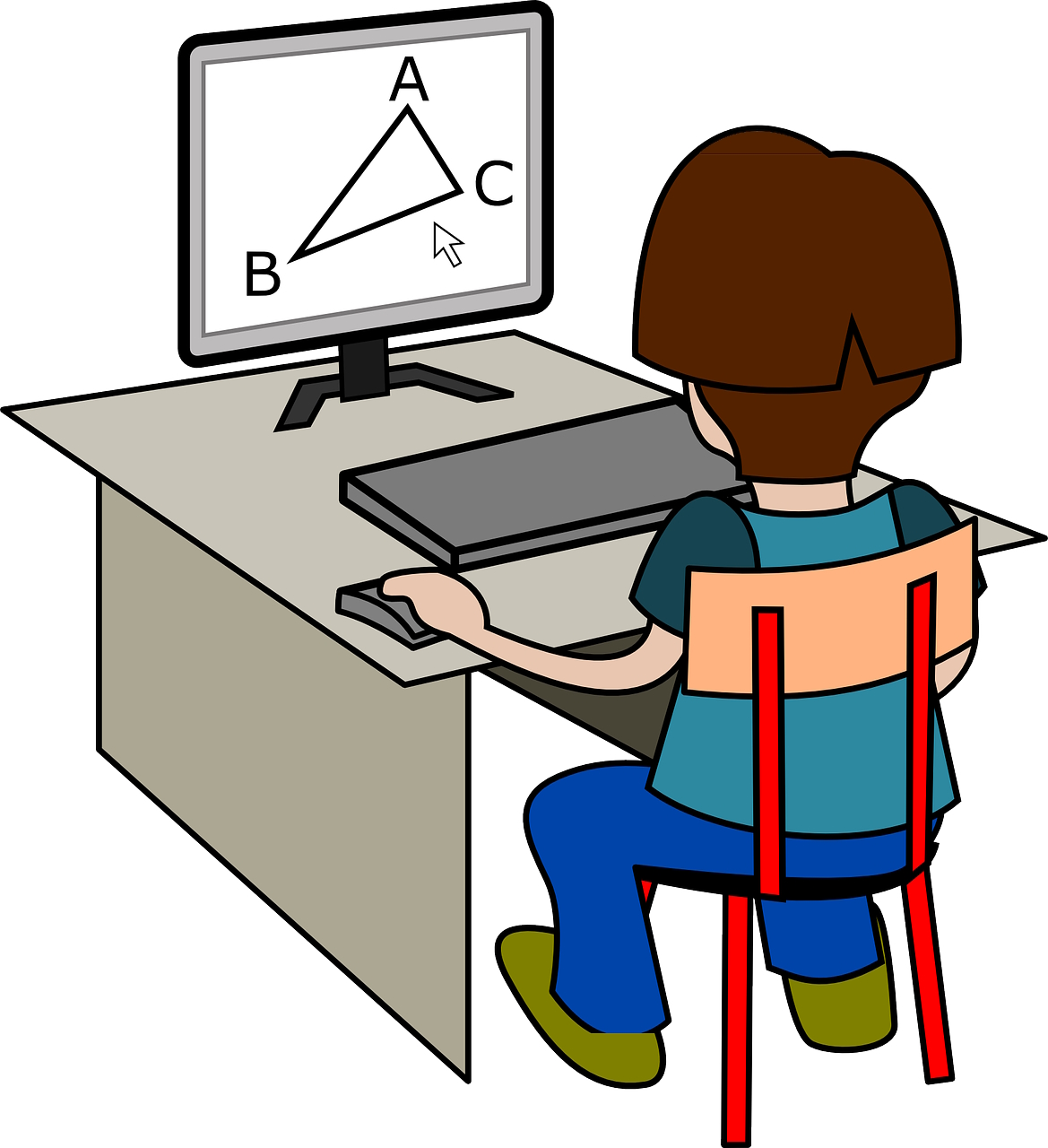 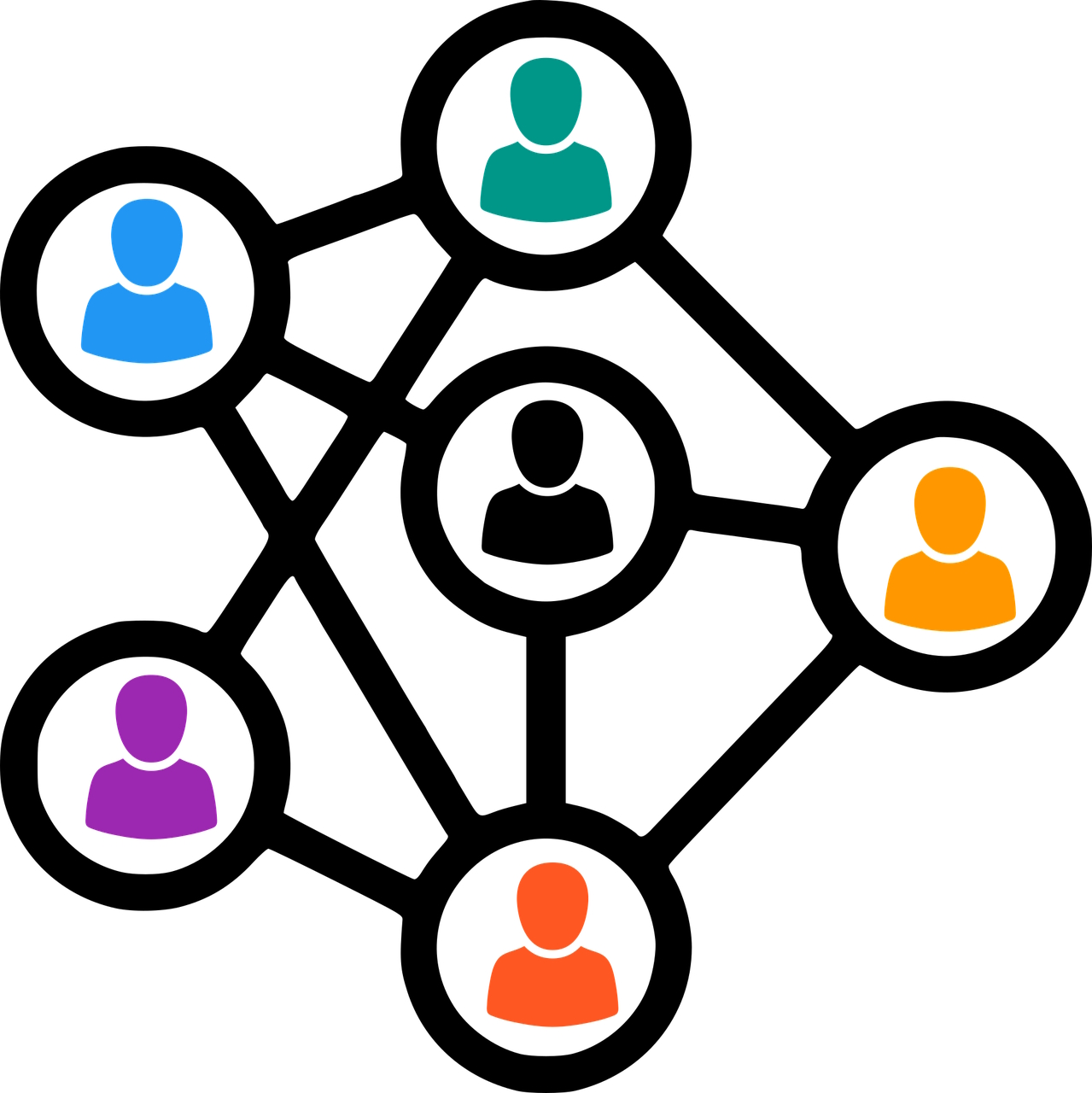 Create
Assignment
Collaborate
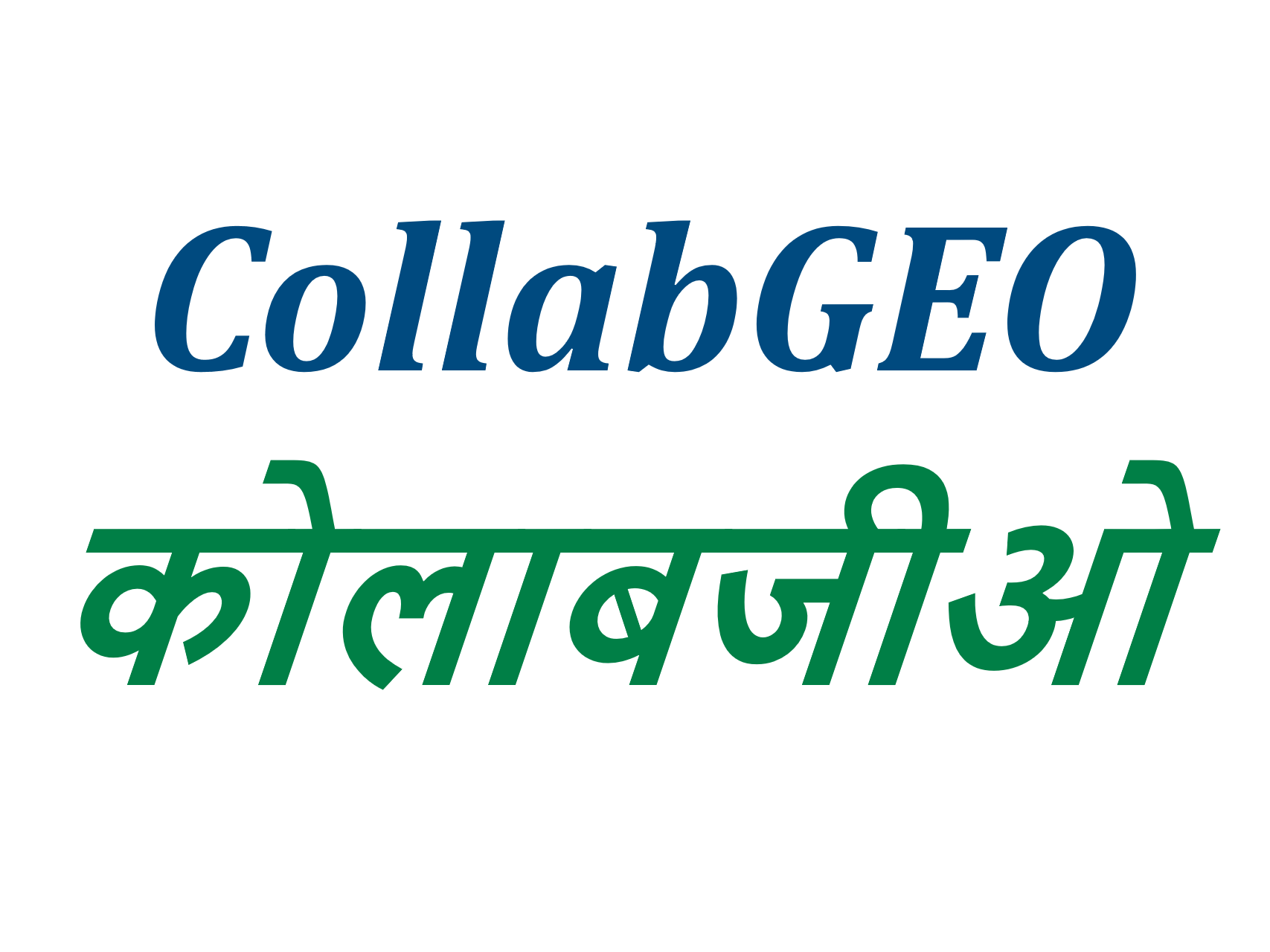 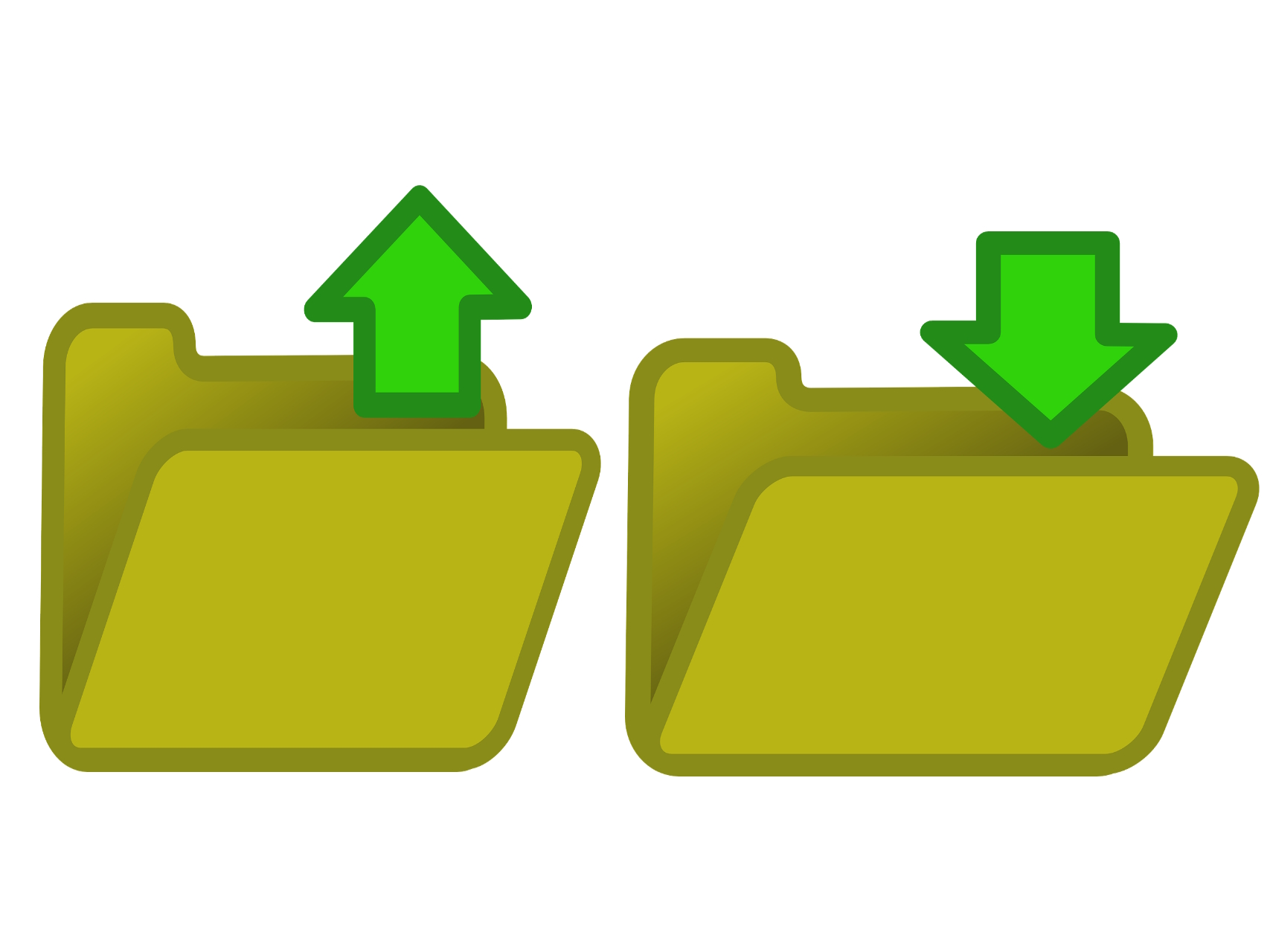 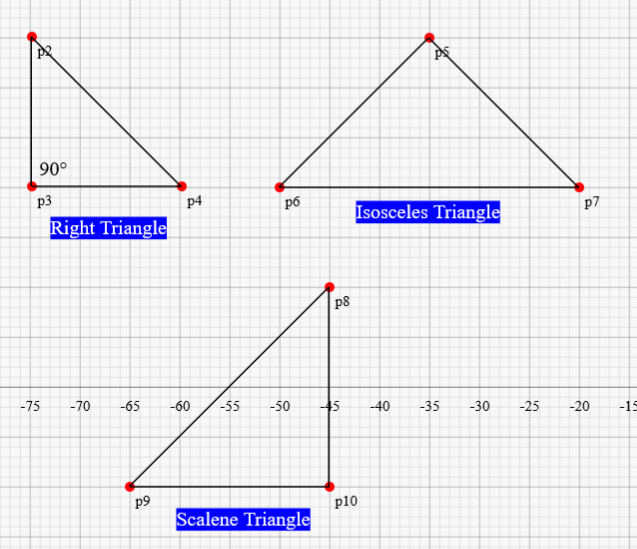 Interactive Geometry Creation
Open and Save
Multi Language Support
CollabGEO Web Application
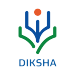 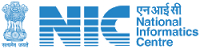 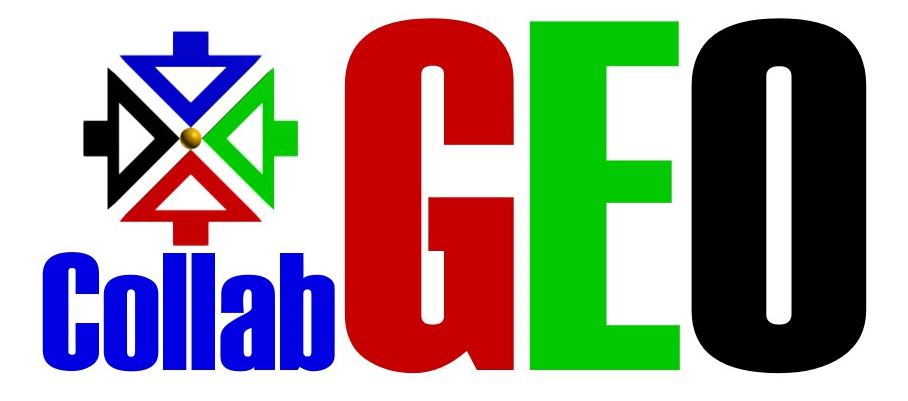 User Interface
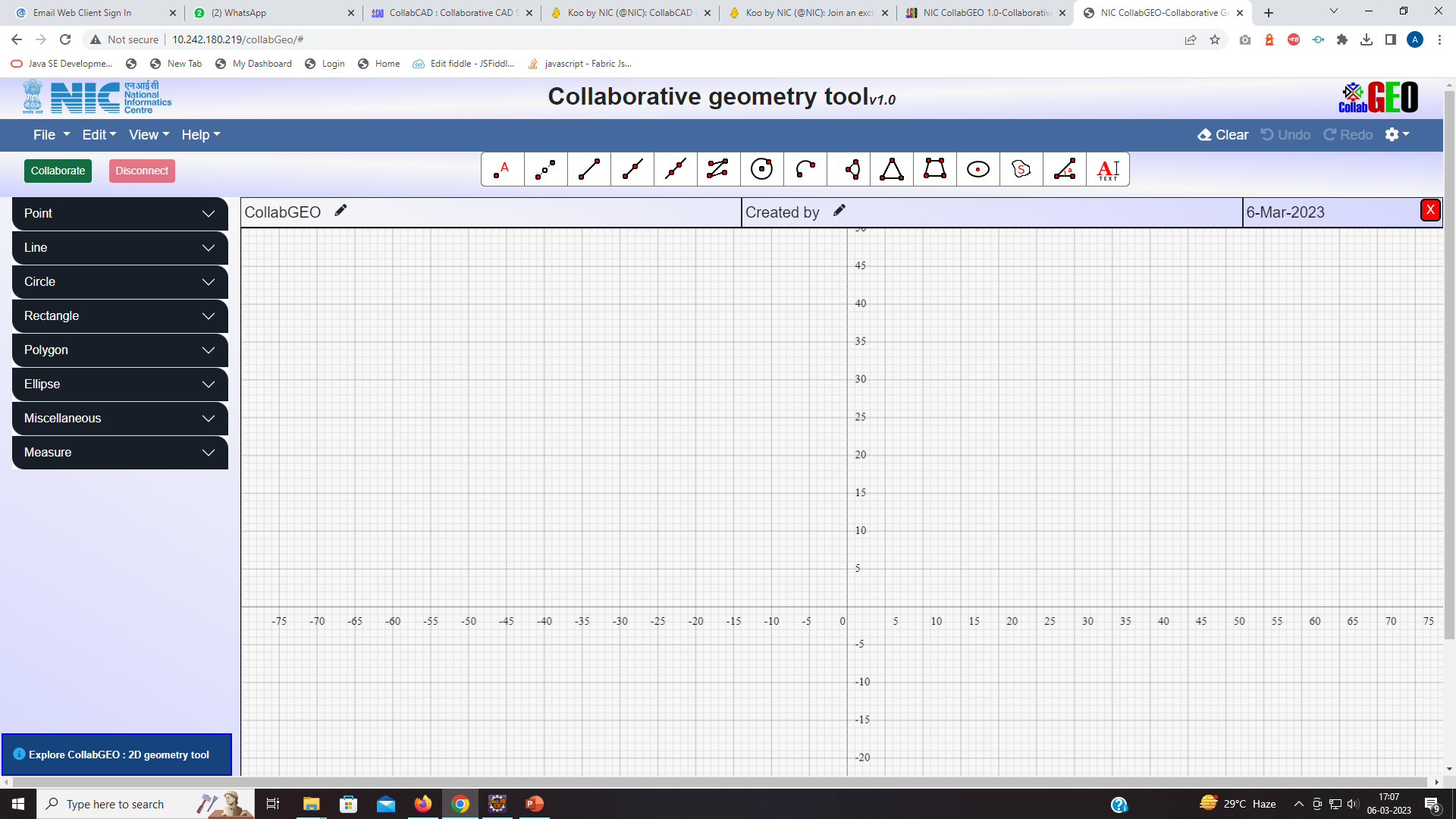 Menu Bar
Real Time Collaboration
Settings
Shortcut Toolbar
Side Menu Tool Bar
Title Bar
2D Drawing Canvas
Status Bar
CollabGEO Web Application
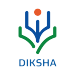 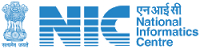 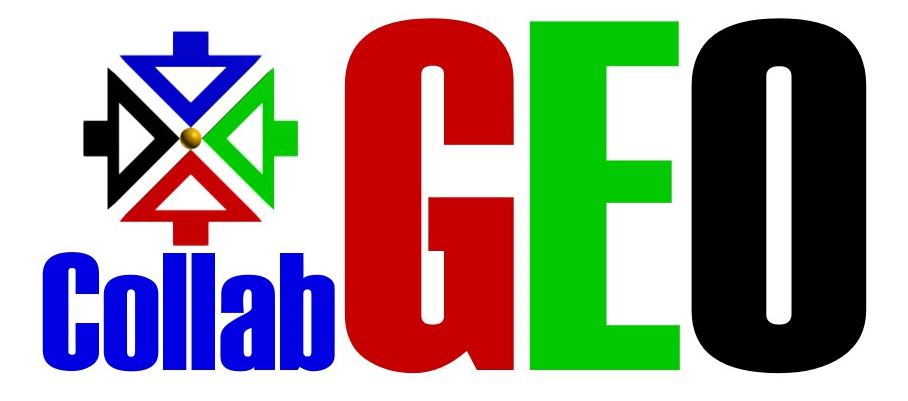 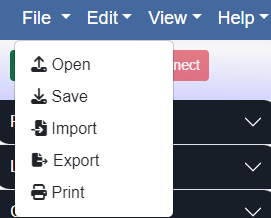 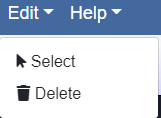 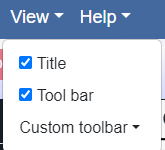 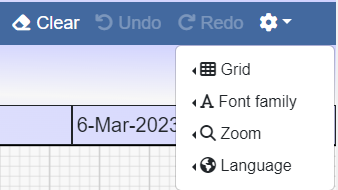 Menu Bar
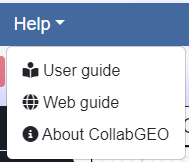 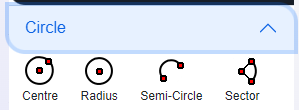 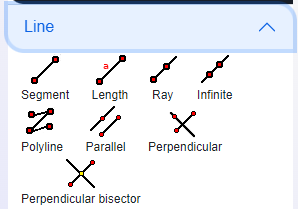 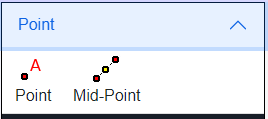 Side Tool Bar
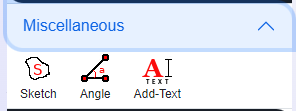 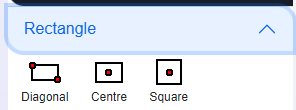 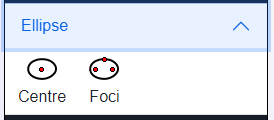 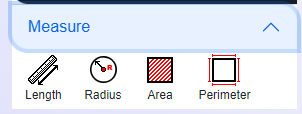 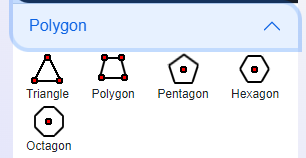 CollabGEO Web Application
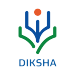 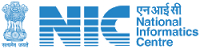 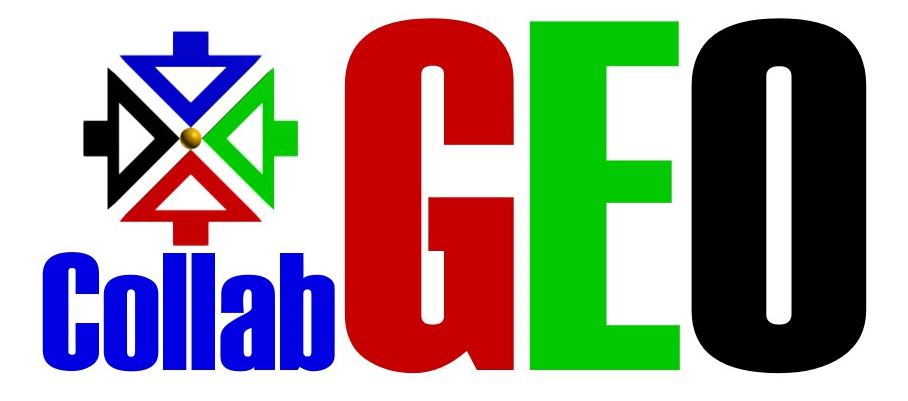 Custom Toolbar
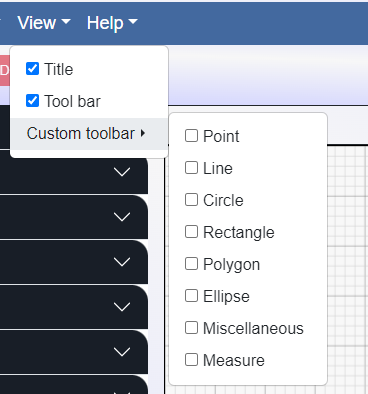 View
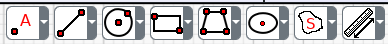 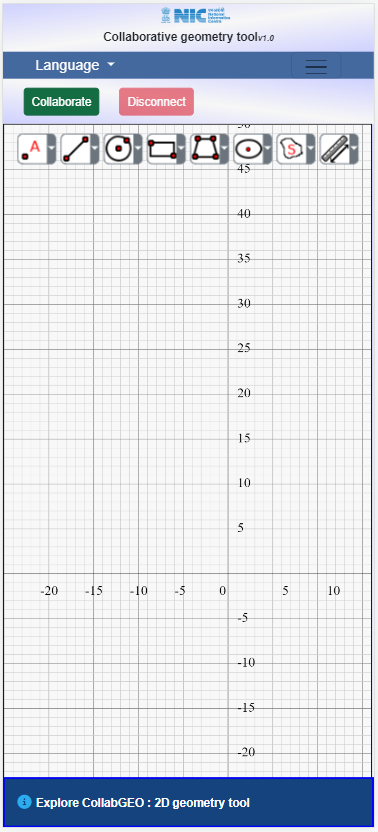 Mobile Phone [Responsive View]
Title Bar
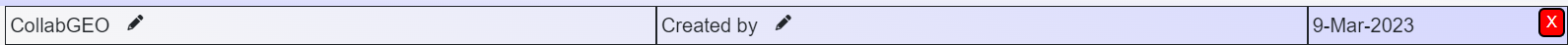 CollabGEO Web Application
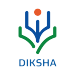 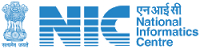 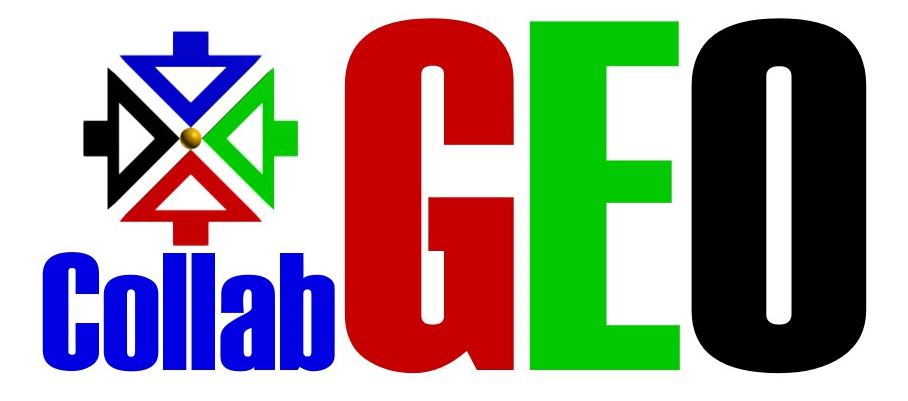 Real Time Collaboration
Click on Collaborate for real time collaboration
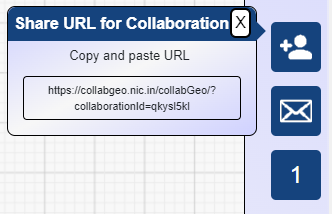 Invite users
Send Mail
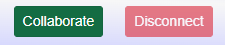 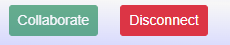 No. of users
Share the generated URL for Real Time Collaboration to other users to join the online session
CollabGEO Web Application
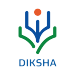 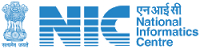 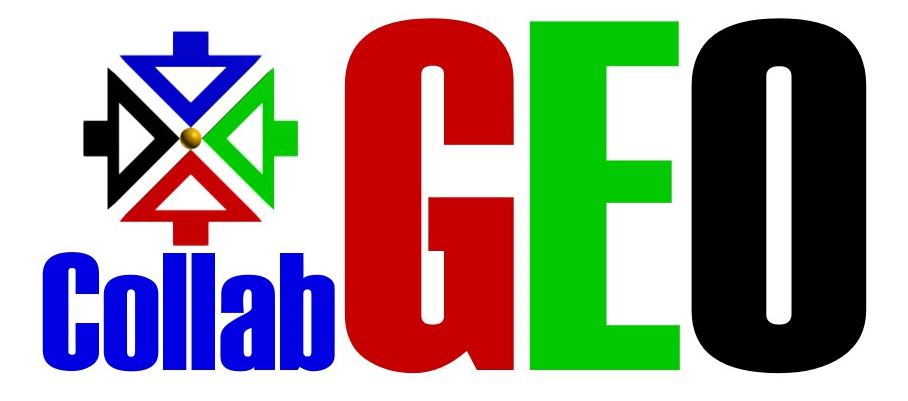 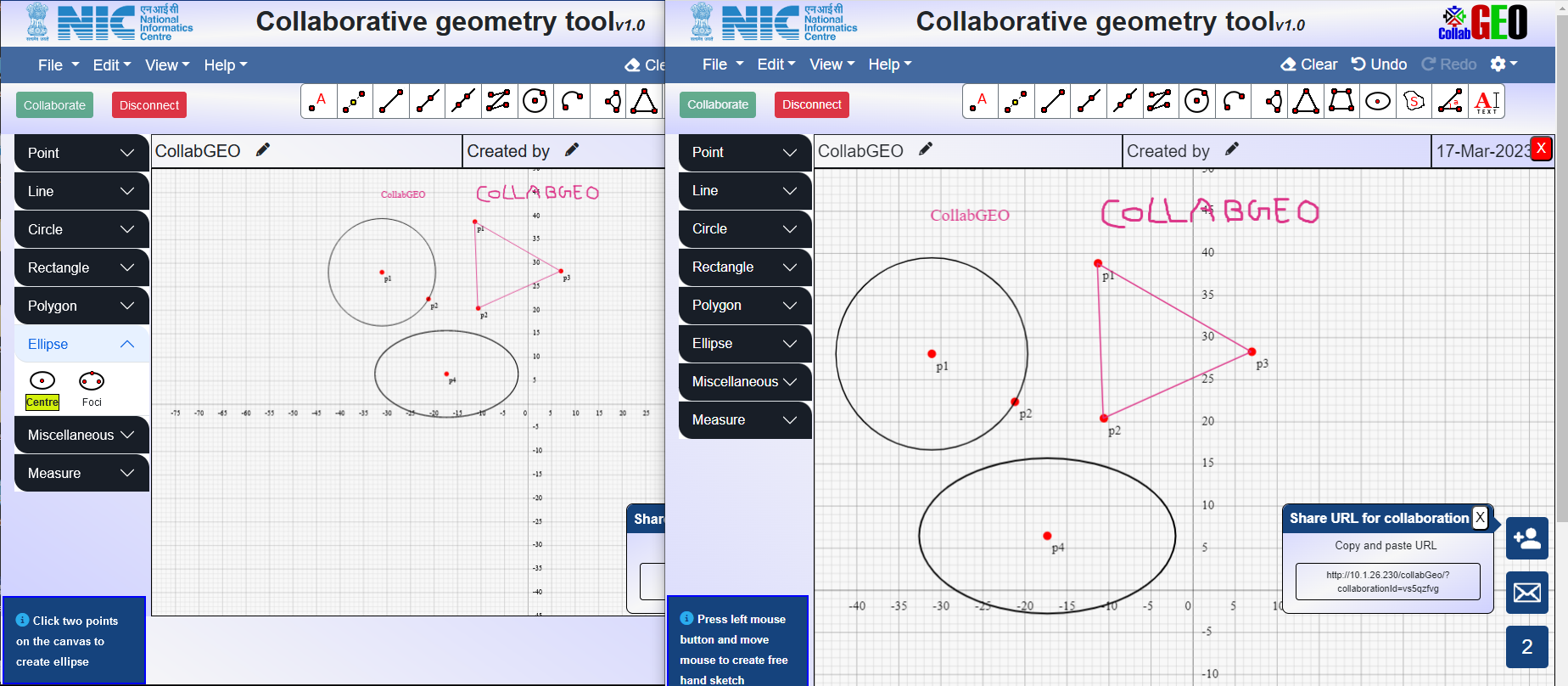 Entity created by second user
Entity created by first user
Auto –coloring of Geometry while Real Time Collaboration
CollabGEO Web Application
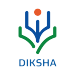 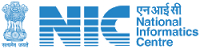 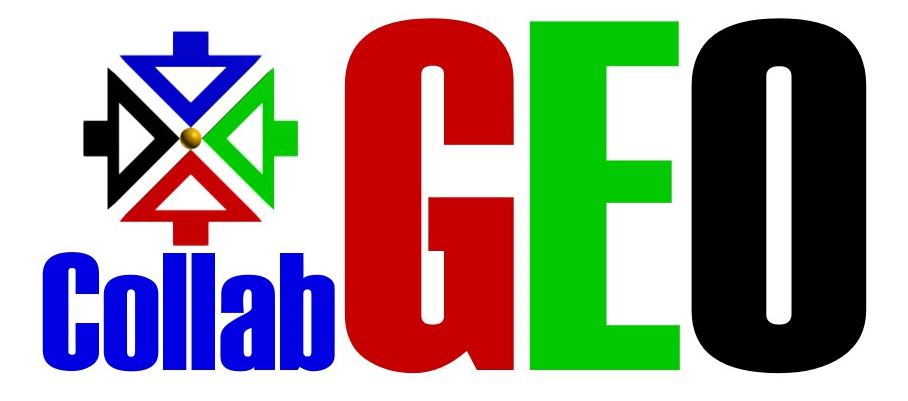 Comparison of CollabGEO with NCERT Mathematics (class6-10) Syllabus
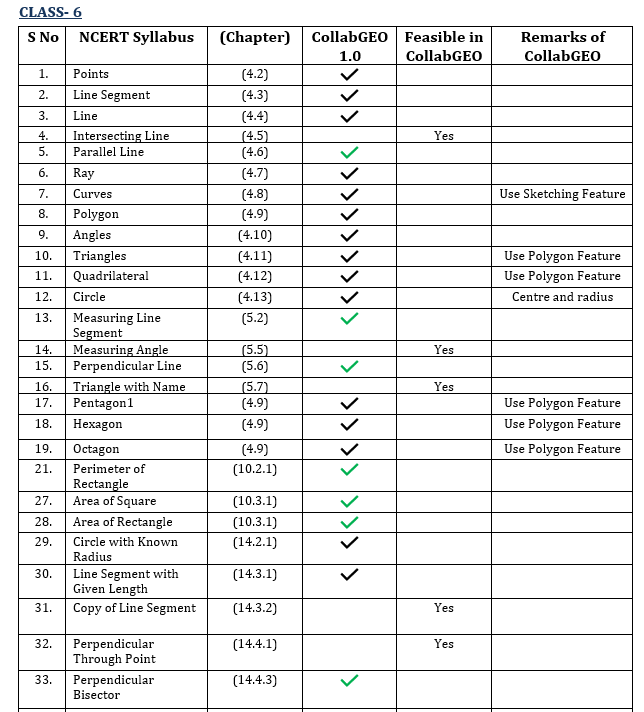 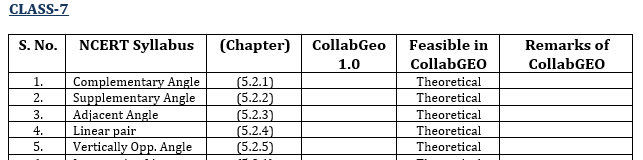 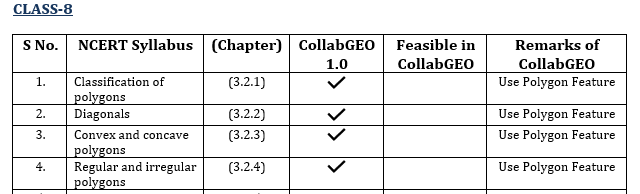 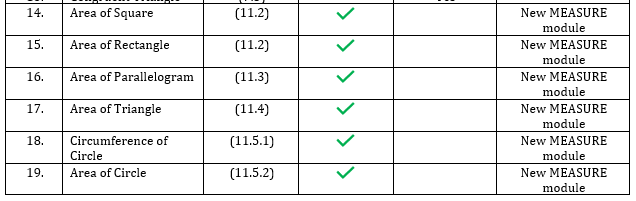 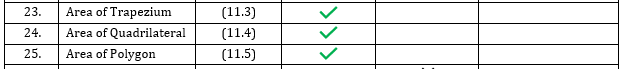 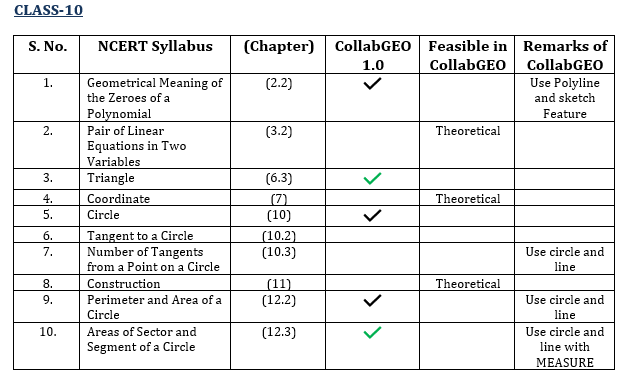 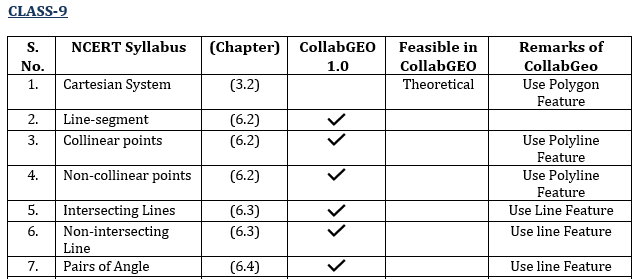 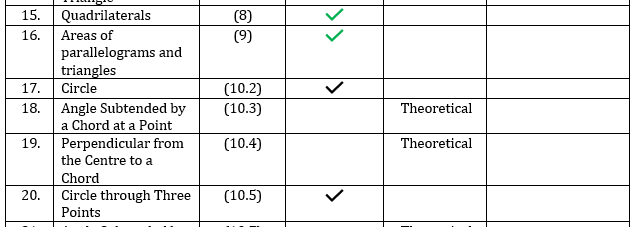 CollabGEO Web Application
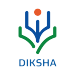 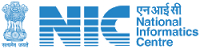 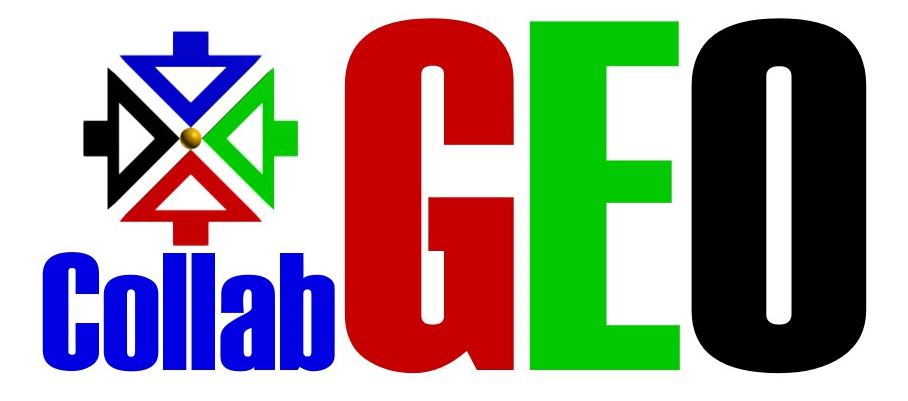 Salient Features
Geometry creation tool such as point, line, circle, polygon, ellipse, triangle, polyline etc
Annotations can be added to the canvas in the form of text
Measurement tools such as length, radius, area and perimeter
Freehand sketch 
Multiple font-family for web page text
Real time collaboration with other users
Created geometry can be saved as a CGJ file
Saved CGJ file can be re-loaded on the canvas
Import/Export of an image file in SVG format
Print feature is available for printing canvas
Collaboration URL can be shared through mail
Multilingual (English & Hindi) users guide
Quick reference web and PDF guide
CollabGEO Web Application
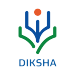 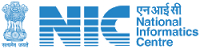 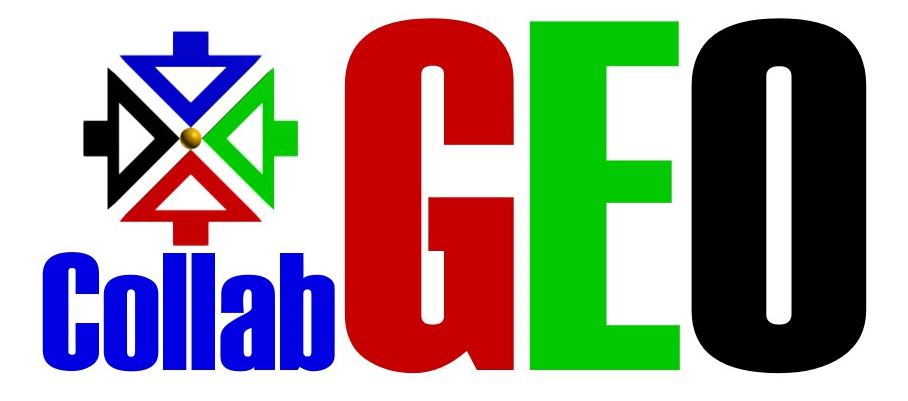 Thank you
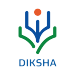 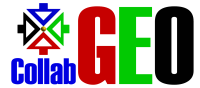 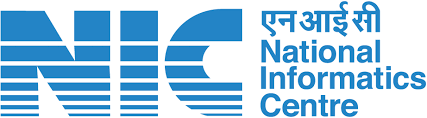 Web Links
https://collabgeo.nic.in 
https://www.nic.in/products/collabgeo/ 

Social Media 
https://www.facebook.com/NICIndia 
https://www.youtube.com/nationalinformaticscentre 
https://x.com/NICMeity 

Any queries and feedback 
collabcad@nic.in
Copyright © 2023  - Education Projects Division, NIC (Hqrs), New Delhi
6/14/2024
CollabGEO Web Application